SMUD Strategic Implementation Plan for Food Waste Collection
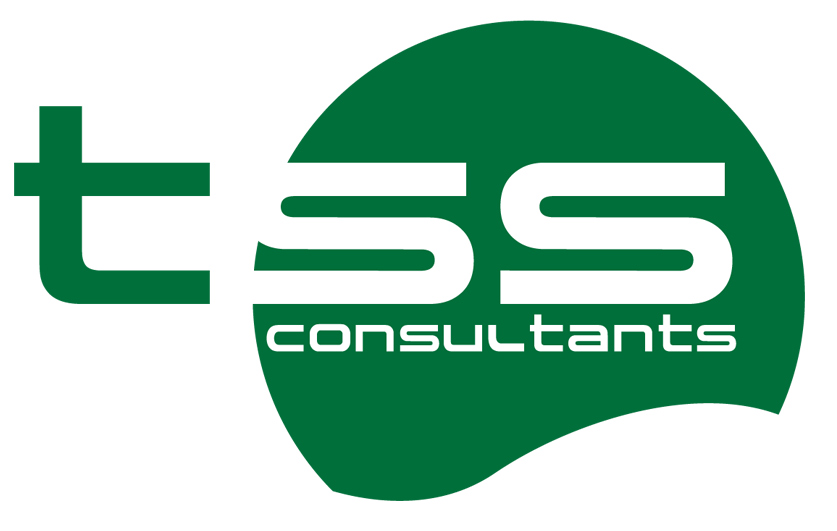 2
Why SMUD?
Organic and food waste recycling is becoming increasingly mandated throughout California
This recycling includes conversion into renewable electricity and biogas/biomethane
SMUD along with other community-based stakeholders are currently formulating strategies to divert organic/food waste for electricity generation and co-production of other value-added products
SMUD has a long history of promoting sustainable best practices, deploying emerging alternative energy technologies, and implementing policies to benefit the community it serves
SMUD connects with all of Sacramento
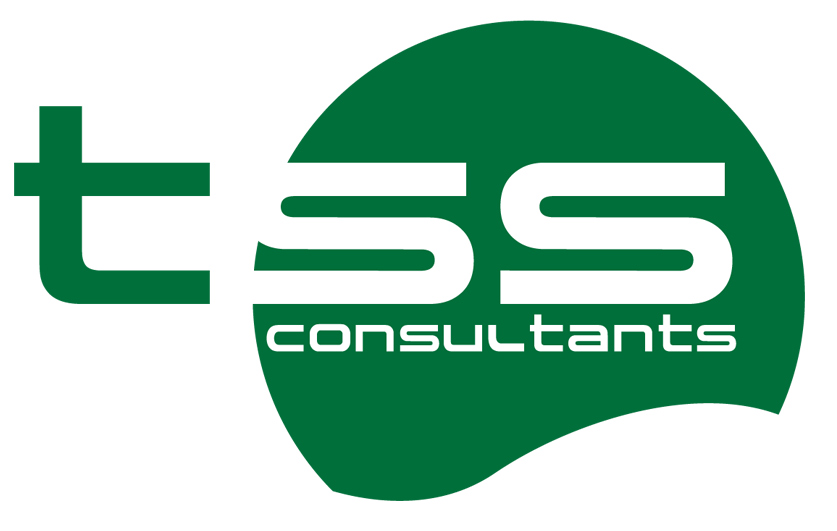 3
The Strategic Implementation Plan
A five-year strategic and and sustainable implementation plan (the SIP) – focus on food waste
Prepared for SMUD by TSS Consultants and Valley Vision as part of the coordinated food waste collection program tailored to SMUD and local stakeholders
Improve the collection of food waste in the region for use in bioenergy facilities
Address key regional gaps within the context of regulatory and legislative drivers
Identify specific milestones and metrics for successful implementation
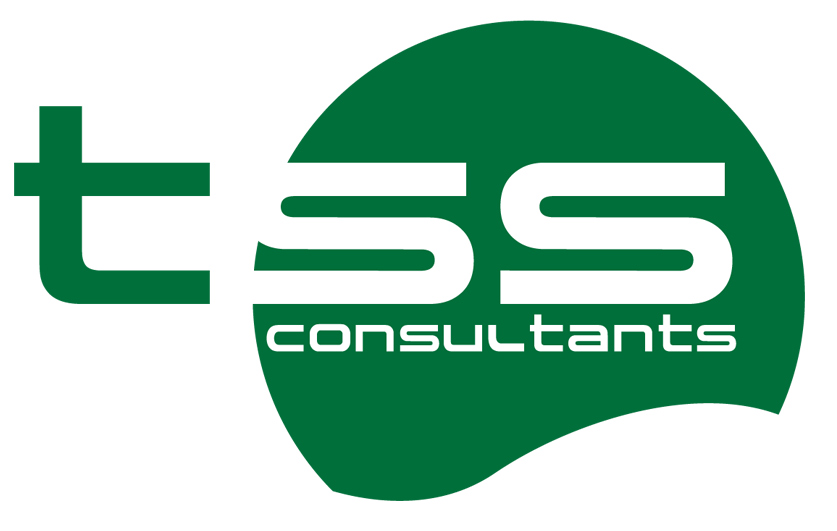 4
SIP Approach
Policy drivers, legislative and regulatory mandates, and local enforcement actions

Resource characterization and availability

Stakeholder group meetings

Recommendations, with specific milestones, schedule, and control mechanisms
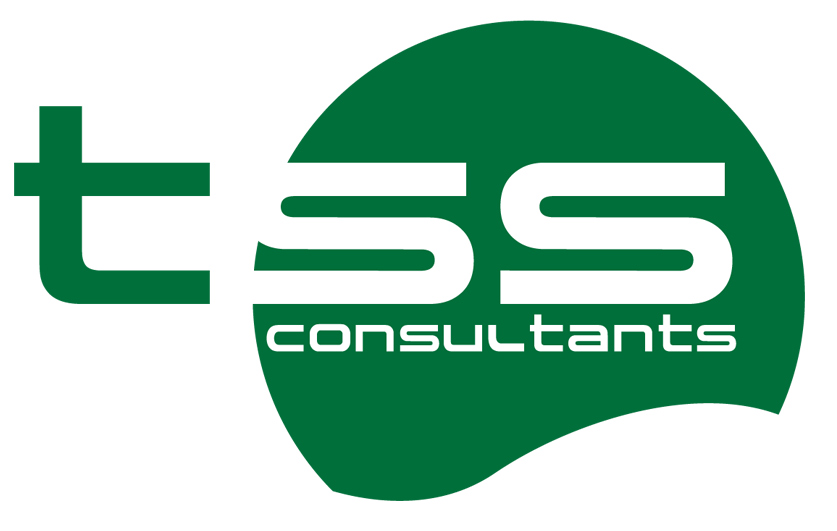 5
Policy Drivers, Mandates, and Local Enforcements Actions
AB 1826 – commercial  organic/food waste recycling phase-in
AB 1383 – reduction of short-lived climate pollutants such as methane.  Aims for a 75% reduction in the level of statewide disposal of organic waste by 2025.  Regulations currently being drafted by CalRecycle
AB1594 – elimination of diversion credits for using organic material as landfill alternative daily cover
Several other climate change, waste diversion, and renewable energy legislation and policy vehicles (SB 350, AB32, AB 2494, etc.)
SWA ordinance per AB 1826 and WasteRight Sacramento
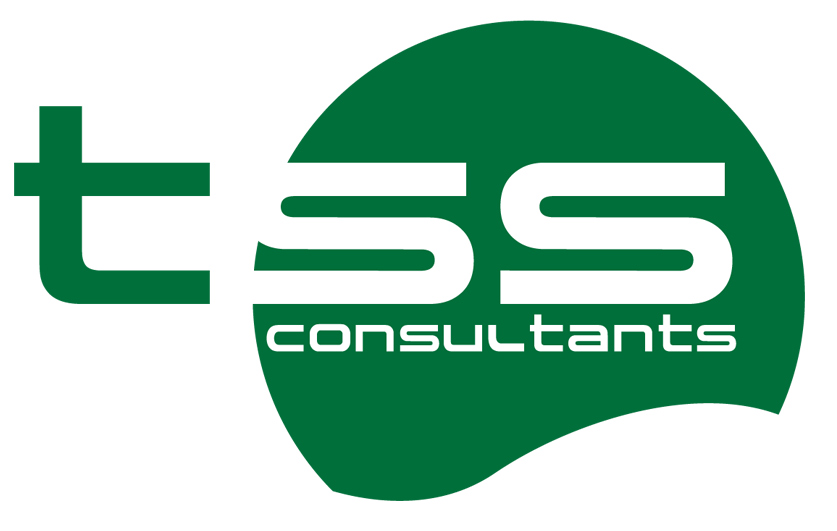 6
Resource Characterization and Availability
While the SIP focuses on food waste, food waste can be collected in both single-stream or co-mingled sources.
To account for this the resource (aka feedstock for conversion to electricity and biomethane) characterization evaluated food waste and green, including urban green waste, landscape and pruning waste (non-agricultural, nonhazardous wood waste, and food-soiled paper waste that is mixed in with food waste.
These potential feedstock were then evaluated per their gross, technical, and economic availability.
Economic availability is key – it is identified by evaluating the the total amount technically available, the subtracting that fraction that is currently collected and used for bioenergy or composting 
The economic potential was calculated to be ~ 72,000 BDT annually
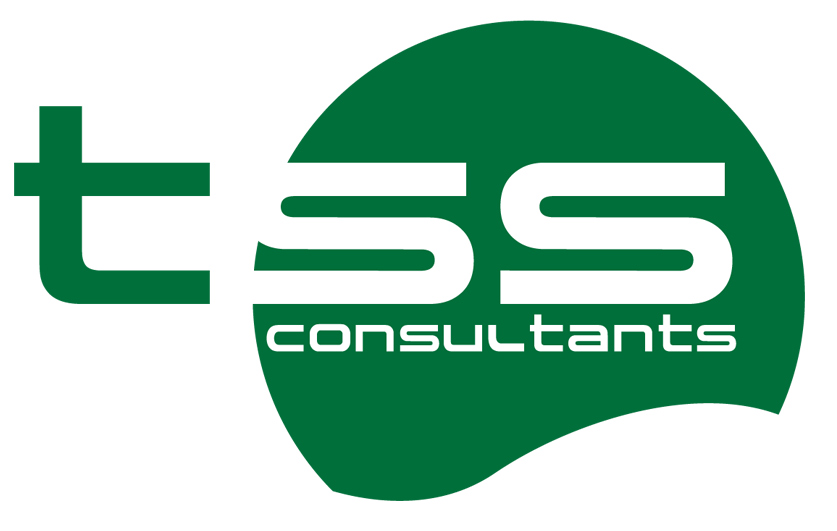 7
Stakeholder Group Meetings
Need for input from generators, haulers, conversion proponents, and regulators
Four meetings were held in 2017

February 23rd – to establish foundational understanding of the region and discussion of market barriers and opportunities regarding organic/food waste 
May 31st – evaluate, validate, and modify (as needed) the market barriers and opportunties identified in the first meeting.  This meeting was for generators only, no haulers so as to facilitate an  open discussion between generators.
June 21st – similar to May 31st meeting, but only for waste haulers to facilitate open discussion without discussing details in front of clients
August 16th – for evaluation, validation, and modification of SIP recommendations and path forward

The Stakeholder meetings provided the basis and backbone for the recommendations and implementation mechanisms presented in this SIP
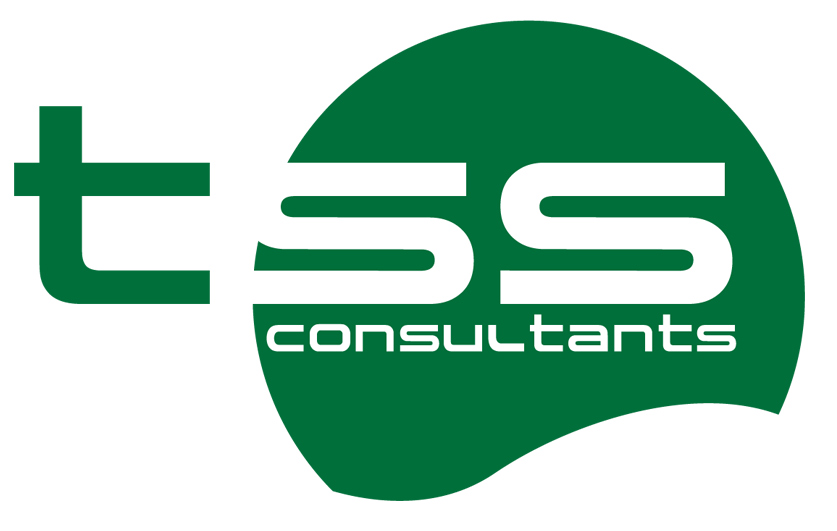 8
Stakeholder Group Meeting #1
Discussion items
Identification and prioritization of issues, barriers, and potential solutions
Identification and evaluation of compliance strategies to meet existing regulatory, legislative, and policy drivers germane to the Sacramento region
Identification of regulatory and legislative gaps
Identification of research, development, deployment, and commercialization gaps
Identification of outreach and communication activities to be implemented

Attendees included:  Atlas Disposal, Republic Services, Waste Management, Sacramento County Environmental Management Department, City of Sacramento Recycling and Solid Waste Division, Hyatt Hotel, Sacramento International Airport, UC Davis Medical Center, Civic Spark, ES Engineering, Mulvaney’s B&L Restaurant, Costco, Sacramento County Department of Waste Management, Sacramento Metropolitan Air Quality Management District
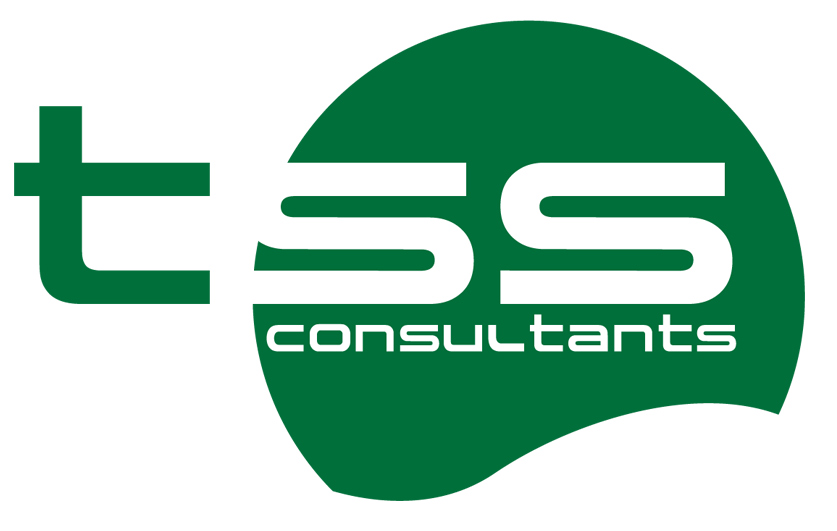 9
Stakeholder Group Meeting #2
Discussion items
Identification and prioritization of issues, barriers, and potential solutions
Identification ways to generate value from AB 1826 compliance
Infrastructure needs (e.g. bins)
Marketing value
Communication and coordination
Training

Attendees included:  Sacramento County Environmental Management Department, Hyatt Hotel, California State University Sacramento, Sacramento International Airport, Civic Spark, Sacramento County Department of Waste Management, Sacramento Regional Business Alliance, McDonalds, Fat Family Restaurants
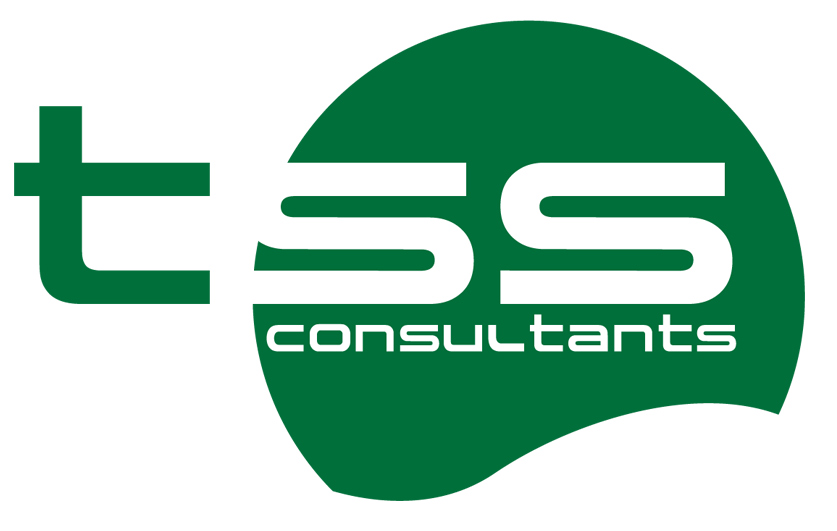 10
Stakeholder Group Meeting #3
Discussion items
Identification and prioritization of issues, barriers, and potential solutions
Identification ways to generate value from AB 1826 compliance
Infrastructure challenges – regional facilities
Infrastructure needs
SMUD role
Communication and coordination

Attendees included: Atlas Disposal, Republic Services, Waste Management, City of Sacramento Recycling and Solid Waste Division, Civic Spark, Sacramento County Department of Waste Management, Sacramento Metropolitan Air Quality Management District, City of Rancho Cordova, Hitachi Zosen Inova
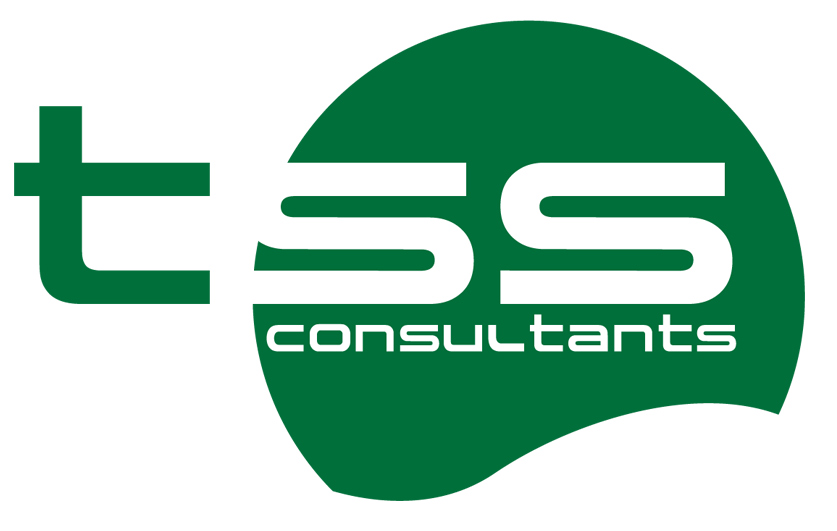 11
Stakeholder Group Meeting #4
Discussion items
Market champions
Information exchange is needed – what avenues of information would be most useful?
Promotion/visibility – identification of ways SMUD could highlight/promote/recognize generators and other who are “doing the right thing”
Infrastructure Development
Promote and improve existing facilities
Foster new facilities

Attendees included: Atlas Disposal, Republic Services, CleanWorld, City of Sacramento Recycling and Solid Waste Division, CalRecycle, Sacramento International Airport, Civic Spark, Sacramento County Department of Waste Management, Hitachi Zosen Inova, GRAS, California Refuse Recycling Council
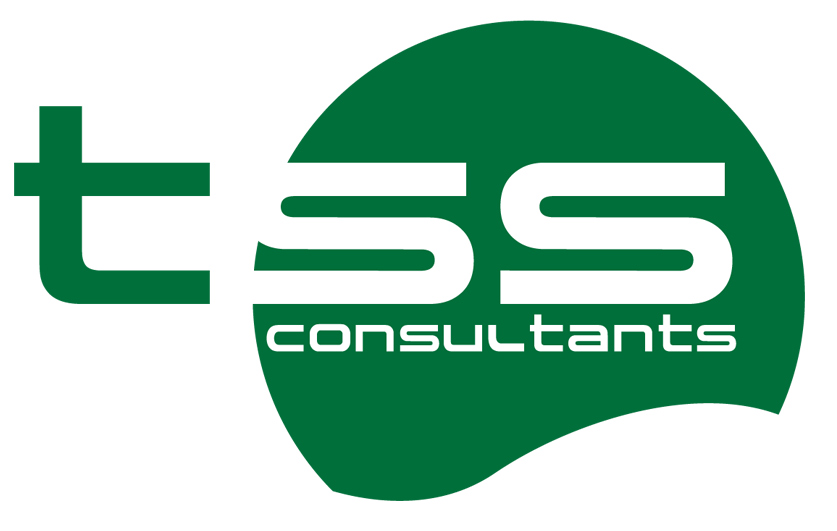 12
SIP Recommendations
SMUD to implement the SIP by working with  numerous stakeholders  – SMUD cannot implement any part without significant community engagement and support

Two principal approaches:
Infrastructure Development
Market Champion
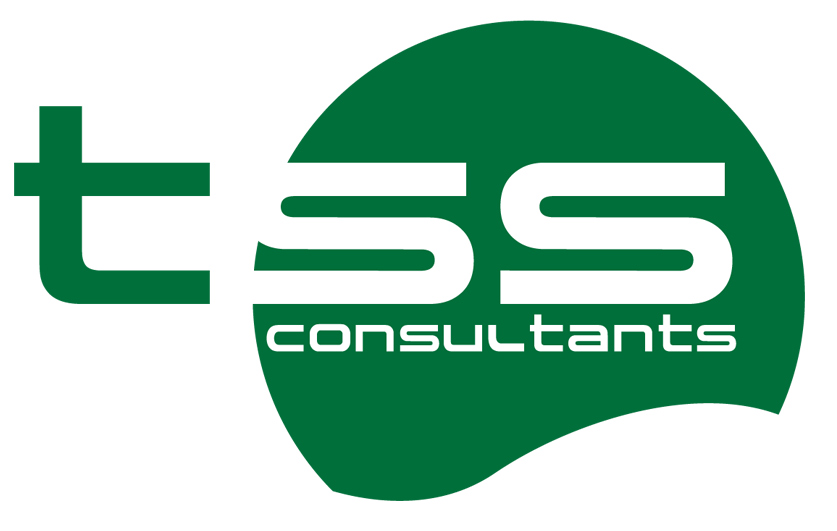 13
Infrastructure Development Approach
Promote and improve existing facilities
Upgrade existing assets to accommodate feedstock received through the implementation of AB 1826
Improved ability to manage contamination
Long-term, financeable, energy contracts (electricity or pipeline RNG)
Convert compost facilities to in-vessel AD

New facilities
Improve geographic dispersion to reduce trucking costs
Add green waste capabilities within the County
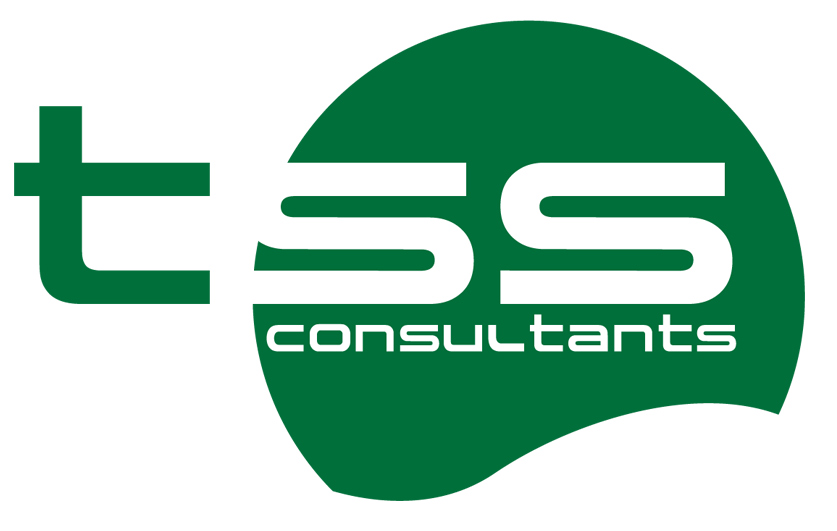 14
Market Champion Approach
Create an ecosystem that provides businesses value from sustainable organics management
Promotion/Visibility

Information Exchange

Engage SMUD customers
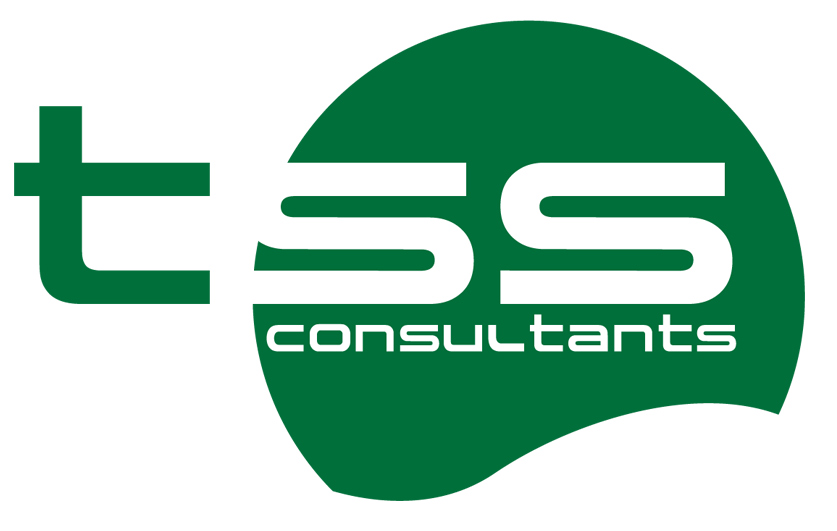 15
Recommendations – Infrastructure Development
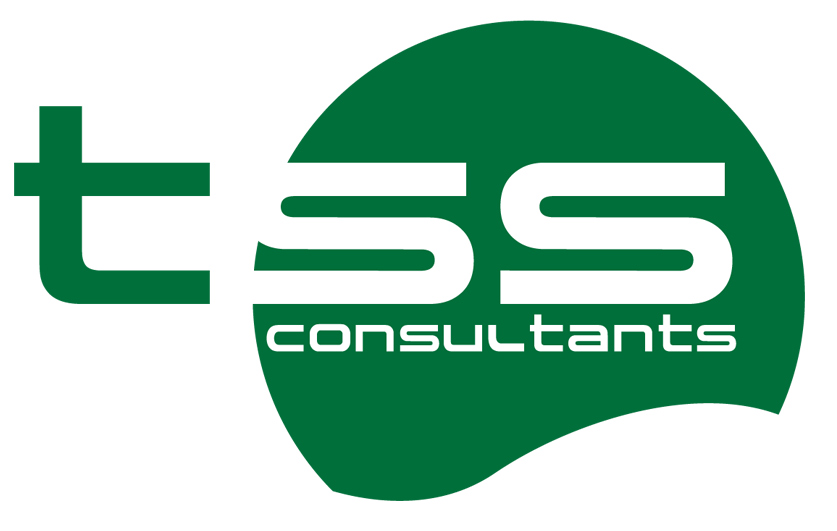 16
Recommendations – Infrastructure Development (cont’d)
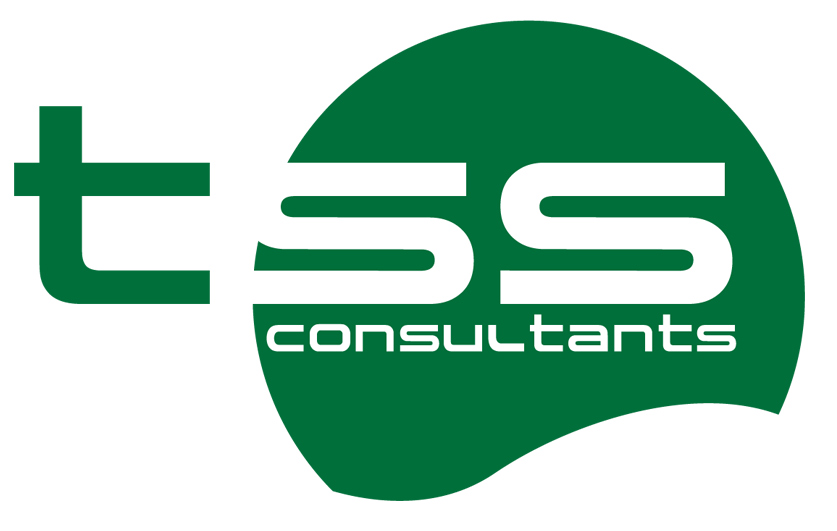 17
Recommendations – Infrastructure Development (cont’d)
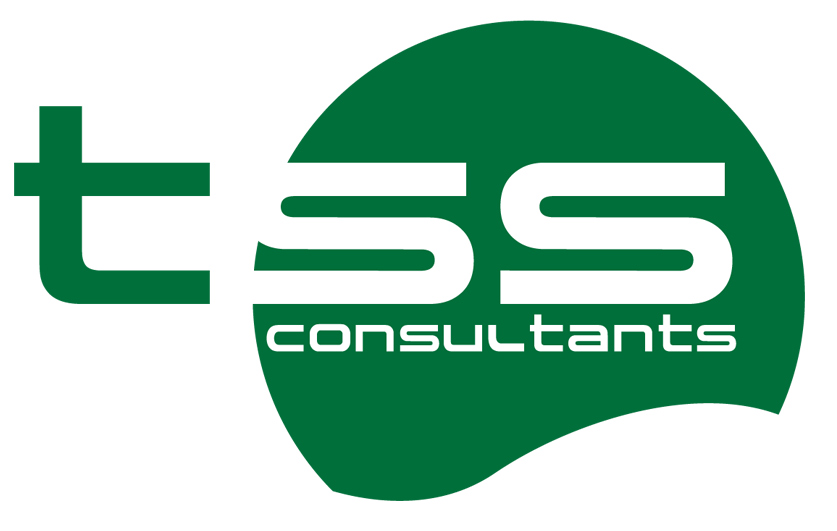 18
Recommendations – Infrastructure Development (cont’d)
For each of the subtasks key milestones were identified

Each milestone was assigned success metrics (one or more) 

A schedule for the milestones achievement was also included in the SIP
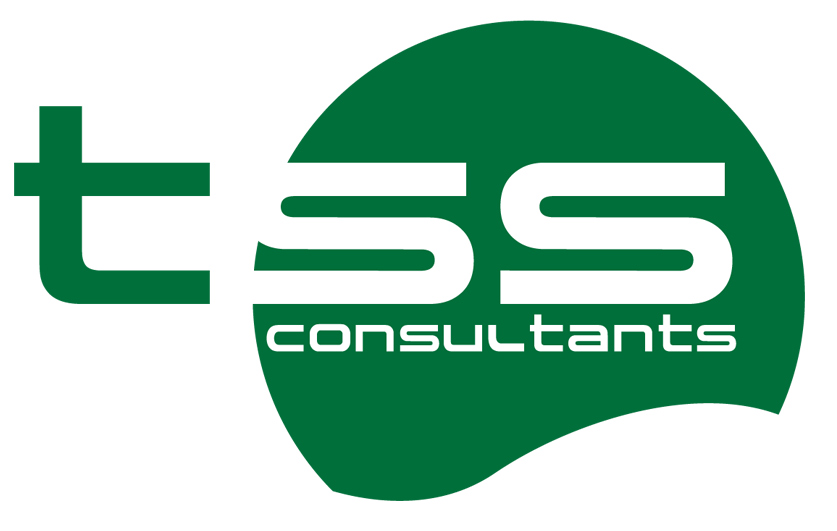 19
Recommendations – Market Champion
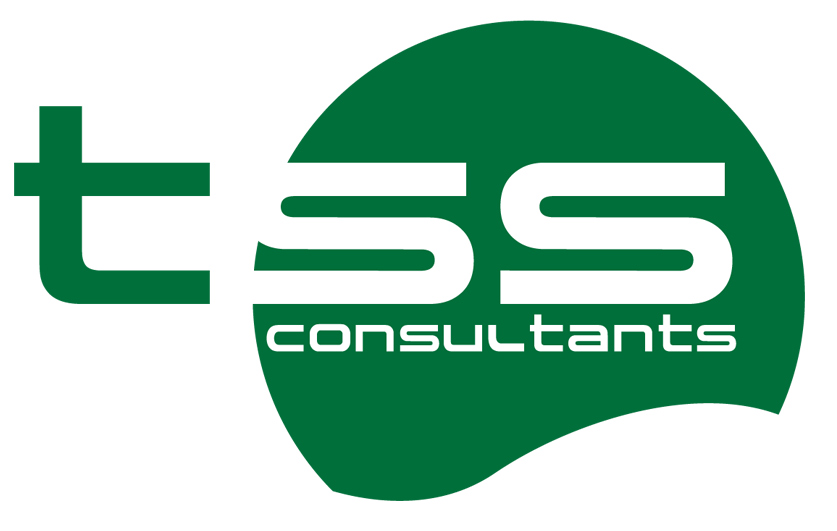 20
Recommendations – Market Champion (cont’d)
Similar to the infrastructure recommendations, milestones, metrics, and schedule is included in the SIP
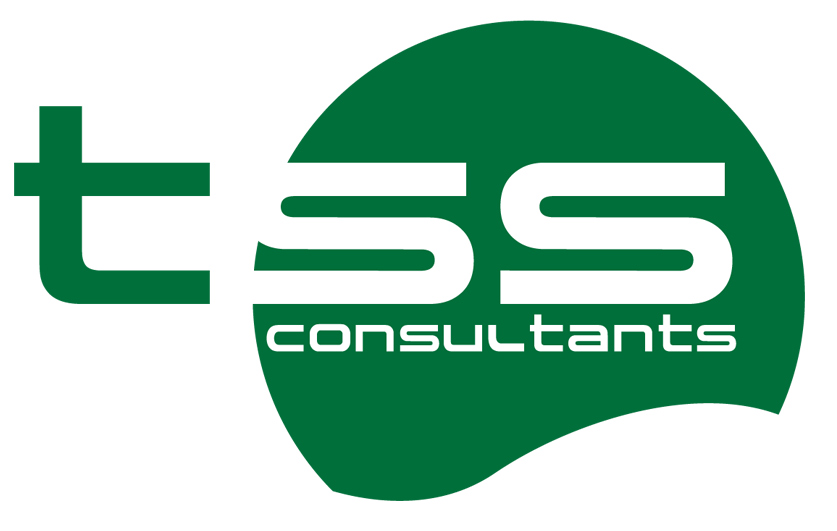 21
The Bioenergy Technical Advisory Group Role
SMUD is well positioned to solidify its position as a community leader and sustainability activist as a food waste market champion. With the expansion of the scope and role of the Biomass Technical Advisory Group (BTAG), this collaboration could become the permanent “home” for actions and discussions amongst partners involved in the Information Exchange and Promotion and Visibility elements of this plan. BTAG could serve an important role as a neutral third-party facilitator between interested stakeholders.
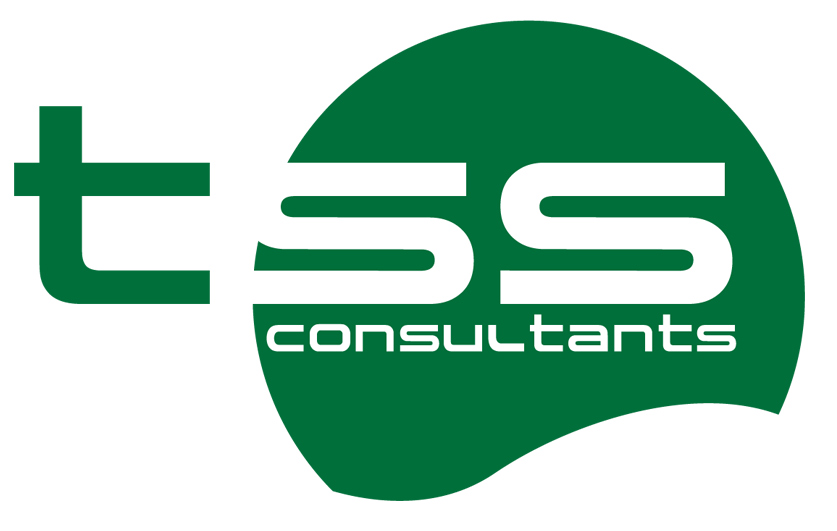 22
Frederick Tornatore
TSS Consultants
Sacramento, CA
(916) 601-0531
fatoxic@tssconsultants.com
www.tssconsultants.com
TSS Biomass Reports and Presentations can be  found at:
 http://tssconsultants.com/reports-papers/
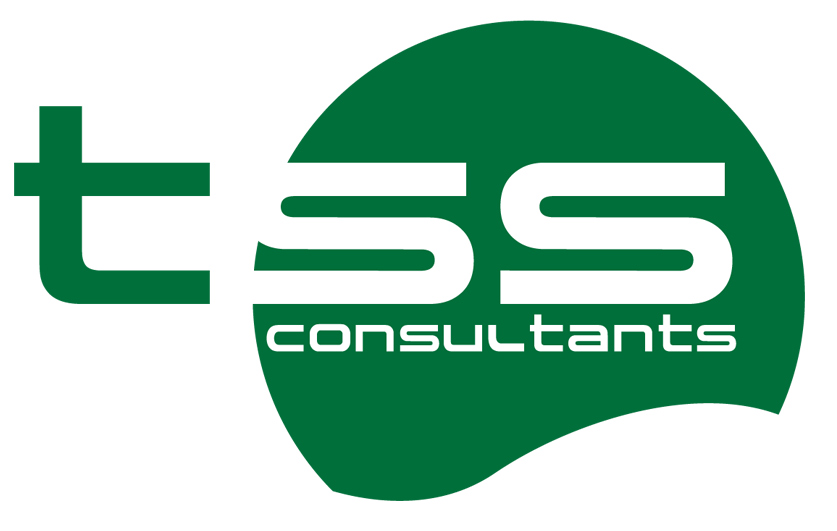